DIMANCHE 16 FEVRIER 2025 à Charny (77)
4ème Bourse miniatures et maquettes TERRE » 
AIR 
MER 

Tout ce qui roule, vole et navigue
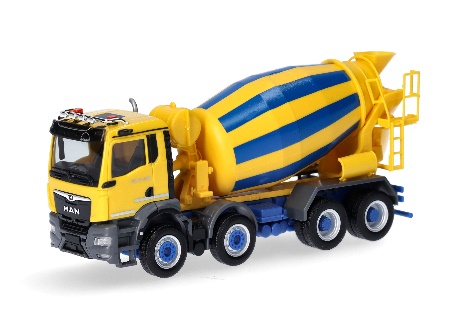 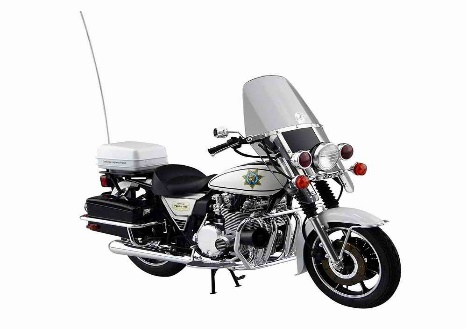 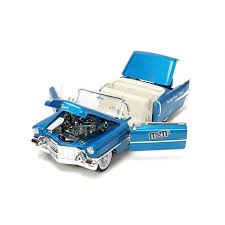 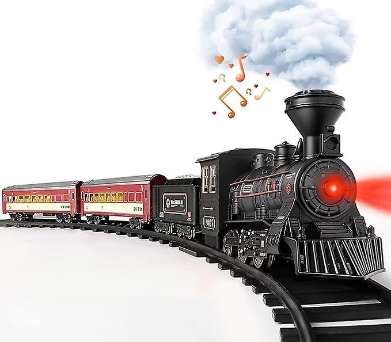 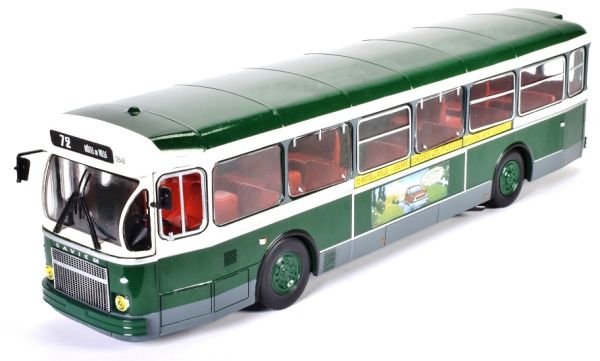 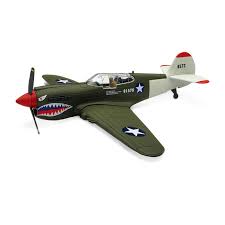 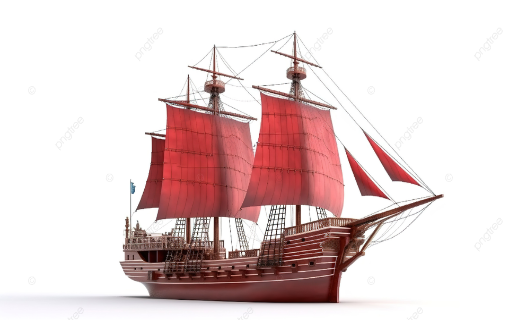 Salle polyvalente de 9h à 15h30
Contact Eric HERVĖ  - 06 09 11 13 87  
Mail : nelric@wanadoo.fr
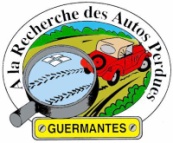 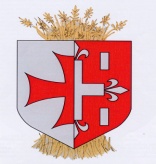